Thứ……ngày…..tháng…..năm…….
TIẾNG VIỆT
4. Nói và nghe.
Bài 3: CÓC KIỆN TRỜI
Bài 1. Nói về sự việc trong tranh .
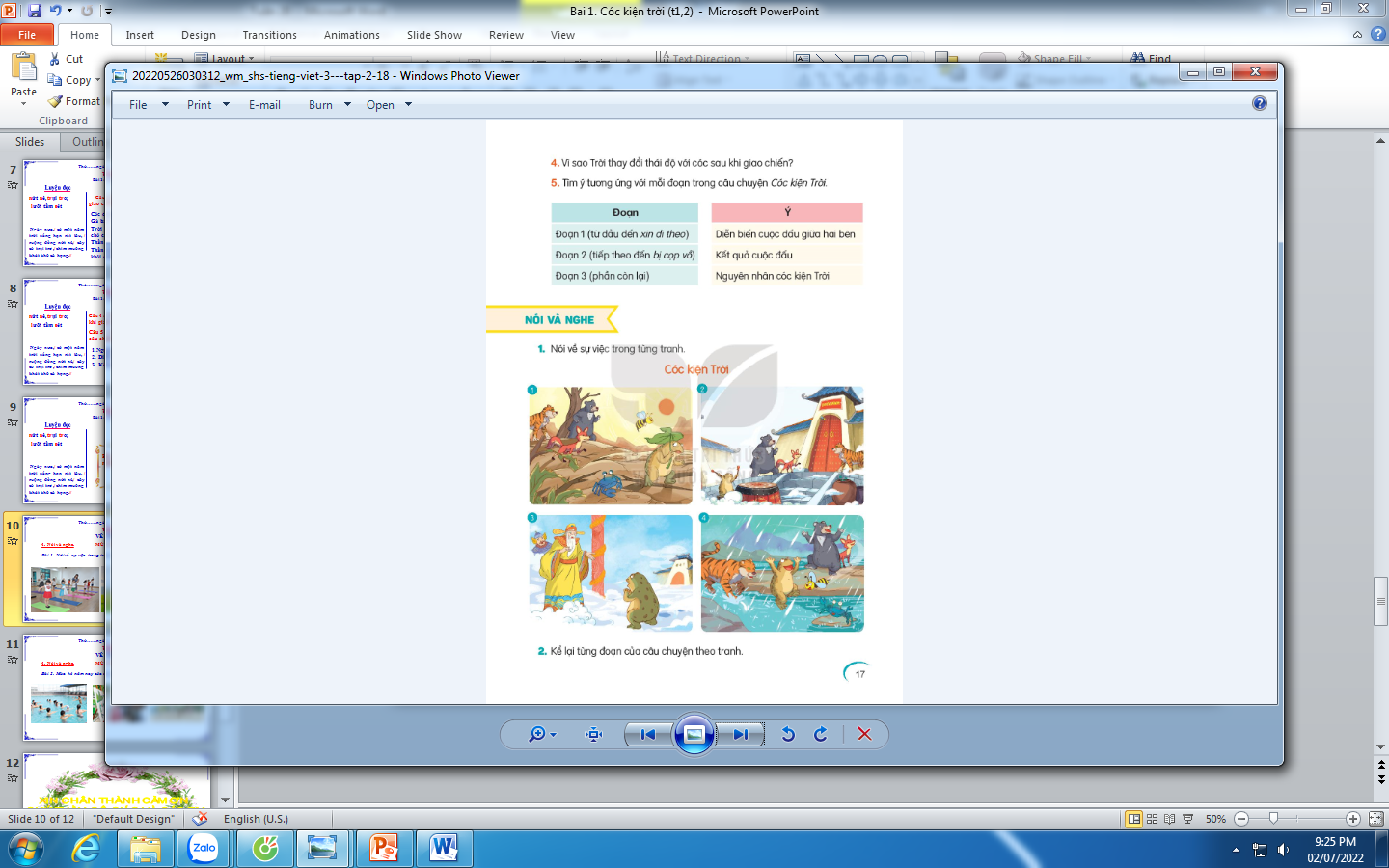 Thứ……ngày…..tháng…..năm…….
TIẾNG VIỆT
Bài 3: CÓC KIỆN TRỜI
4. Nói và nghe.
Bài 2. Kể lại từng đoạn của câu chuyện theo tranh.
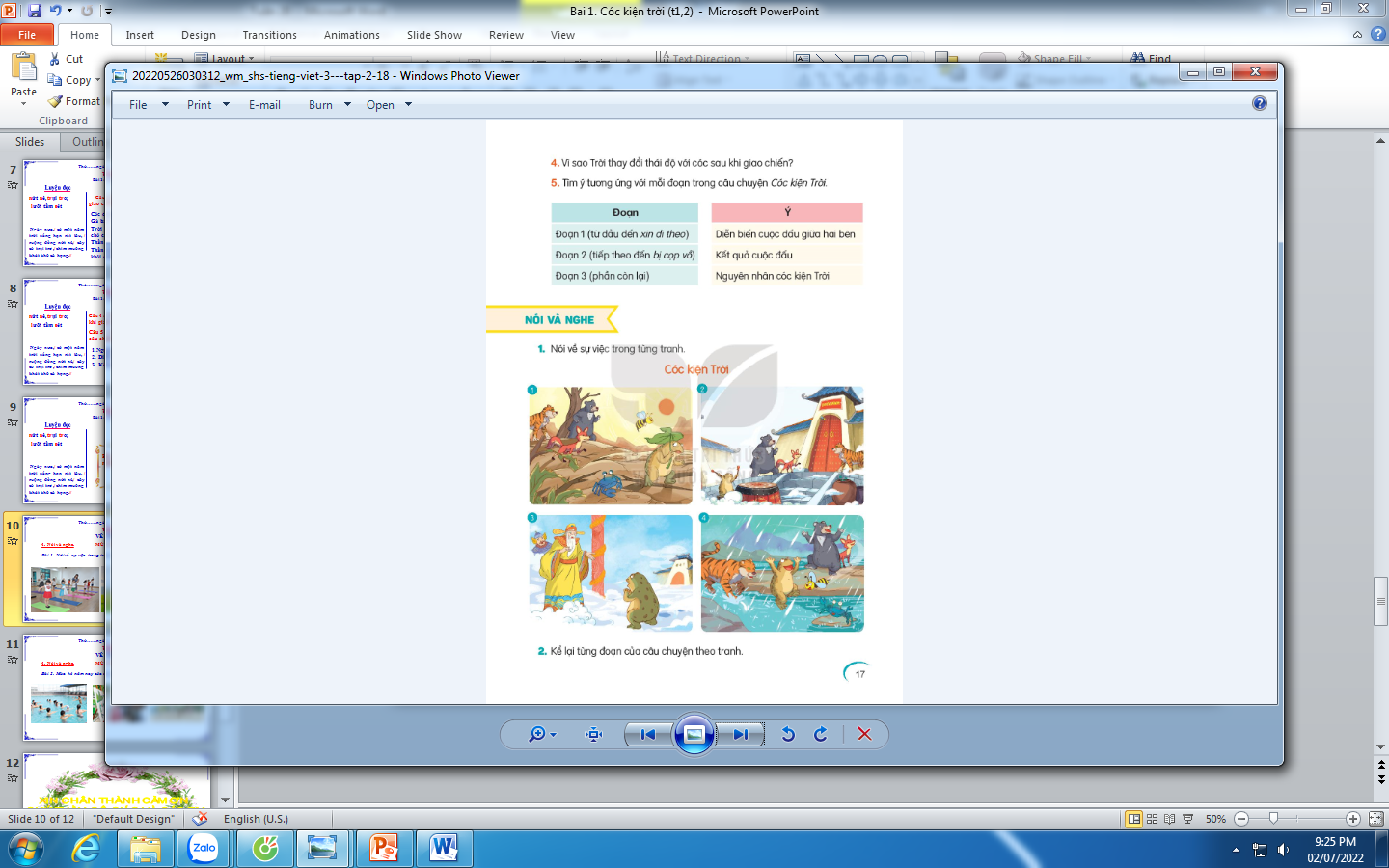 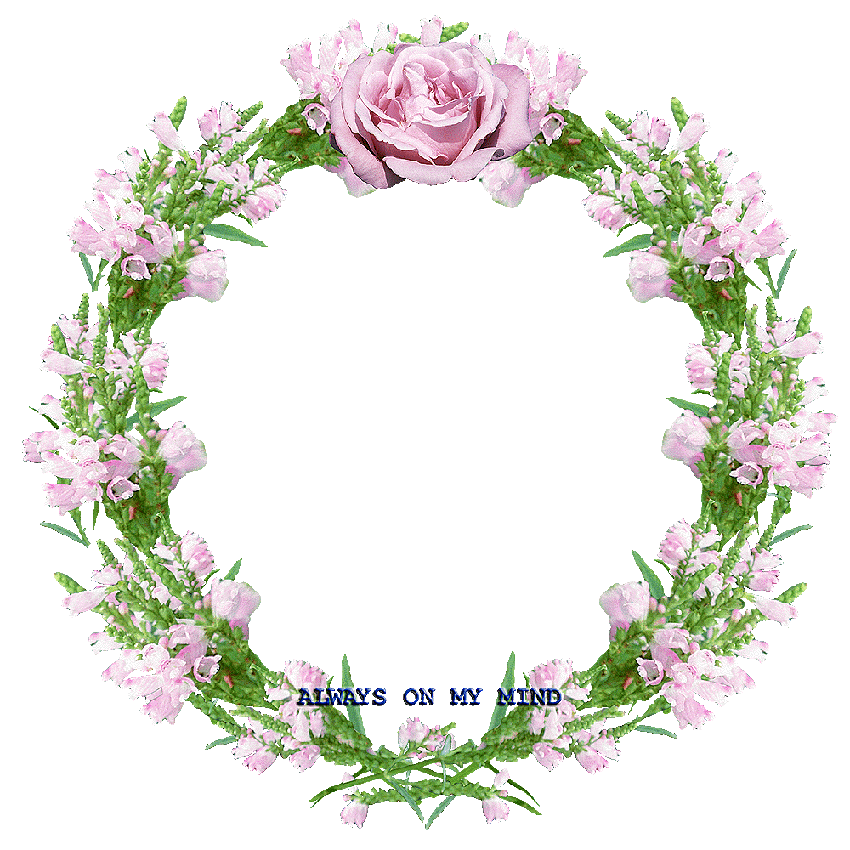 XIN CHÂN THÀNH CẢM ƠN 
QUÝ THẦY CÔ GIÁO VÀ CÁC EM